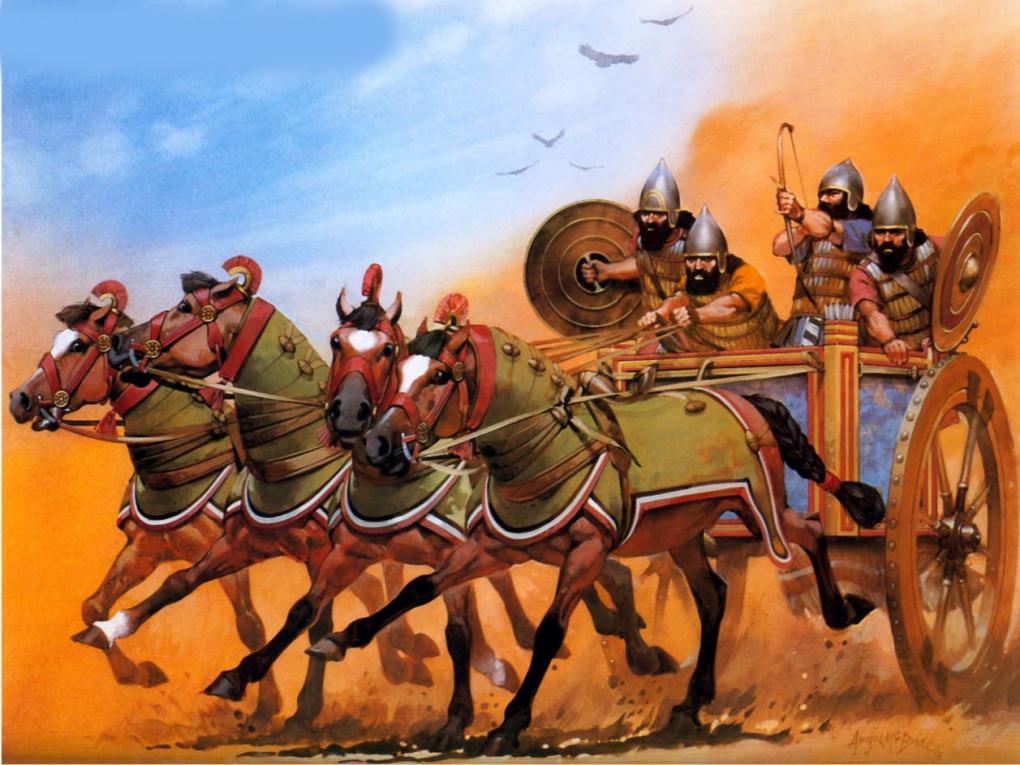 Ассирийская держава
Учитель: С.А.Попов.
Проверка знаний:
       1. Древнееврейское царство располагалось:
А) в Египте; Б) в Палестине; В) в Междуречье; Г) в Северной Африке.
       2. Выражение «соломоново решение» означает:
А) остроумное решение, ловкий выход из трудного положения;
Б) неразумное требование, приказ;
В) подписание важного закона;
Г) осуждение невиновного.
       3. Великан - филистимлянин, которого убил юный Давид:
А) Моисей; Б) Тутанхамон; В) Голиаф; Г) Соломон.
        4. Где Моисей, по библейским преданиям, получил от  Бога правила, как нужно жить Сынам Израиля, а потом и каменные Скрижали Завета с Десятью заповедями, ставшими основой Моисеева законодательства (Торы)?
А). На горе Нево; Б). На горе Синай; В). У побережья Красного Моря; Г). В долине Ханаан.
       5. Назовите первого царя и основателя объединённого Израильского царства (около 1029—1005 гг. до н. э.)
А). Моисей; Б). Саул; В). Давид; Г). Соломон.    
       6. Во время правления какого исторического персонажа в Иерусалиме был построен Иерусалимский Храм — главная святыня иудаизма?
А). Моисей; Б). Саул; В). Давид; Г). Соломон.
Учитель: С.А.Попов.
План урока.
1. Освоение железа.
2. Ассирийское войско.
3. Завоевания ассирийских  царей.
4. Царский дворец.
5. Библиотека глиняных книг.
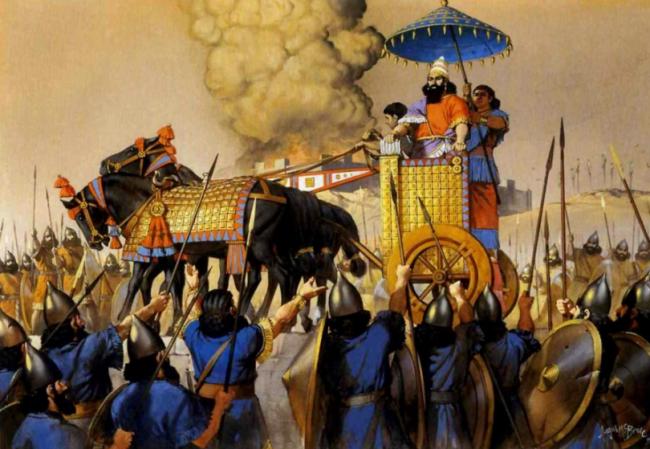 Учитель: С.А.Попов.
В конце 3 тысячелетия до н.э. в Древнее Междуречье пришли семитские племена - ассирийцы. Здесь они построили свой первый город и назвали его в честь своего главного бога Ашшур.
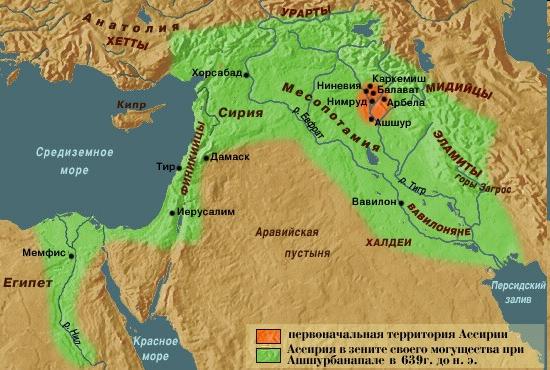 Учитель: С.А.Попов.
Во главе Ассирии стояли цари, считавшие себя богами. Население платило налоги и несло разные повинности. Цари покоренных ассирийцами стран платили дань. По всей стране ассирийцы проложили дороги из кирпича и камня, скрепленных асфальтом.
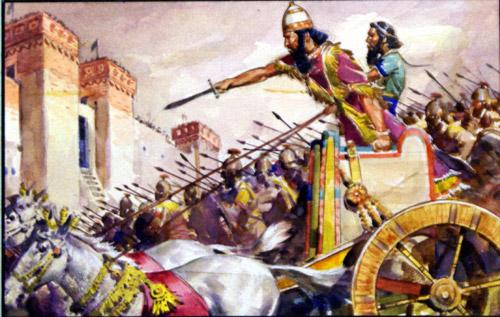 Учитель: С.А.Попов.
Освоение железа
Любимым занятием ассирийских царей была охота на львов.
Царь царей побеждал царя зверей – власть над людьми и природой.
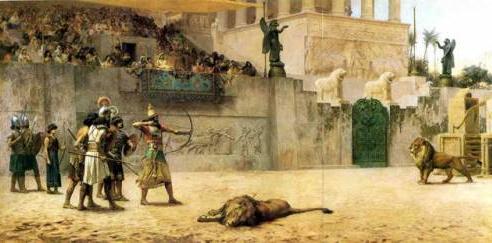 Учитель: С.А.Попов.
Плодородных земель в Ассирии немного, большую часть страны занимали горы, богатые железной рудой. Ассирийцы раньше своих соседей начали использовать железо.
Основные занятия ассирийцев:
Скотоводство
Охота
Торговля
Военное дело
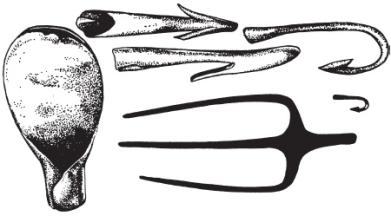 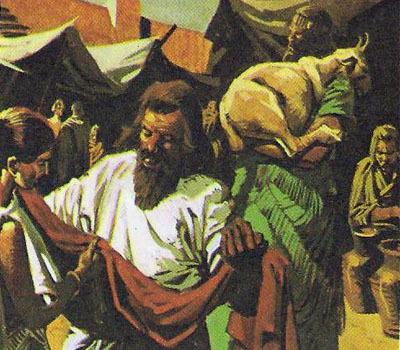 Учитель: С.А.Попов.
Причины расцвета Ассирийской державы
благоприятные климатические условия, изобилие дичи в горах;
освоение железа;
богатые залежи железной руды;
выгодное положение в отношении сухопутной торговли;
интенсивное освоение морских торговых путей.
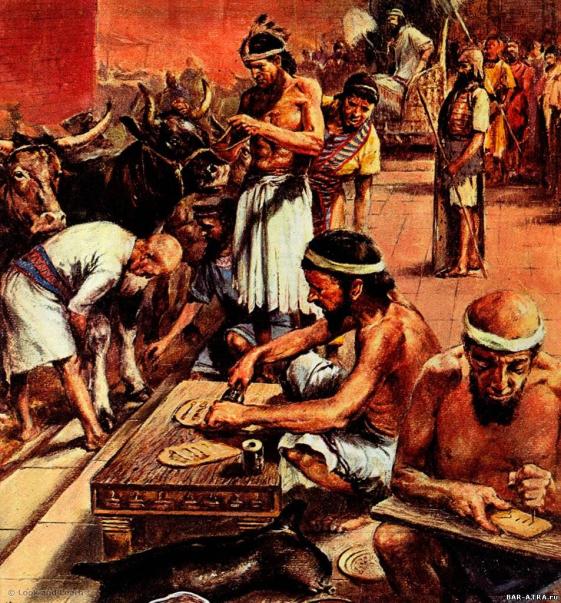 Учитель: С.А.Попов.
Освоение железа
Освоение железа стало одним из решающих факторов стремительного расцвета Ассирийской державы. Значительно усовершенствовались орудия труда. Появились железная кирка, мотыга, плуг, лопата. Все это позволило активно развивать земледелие и садовое хозяйство, рыть каналы для орошения.   
Активно начали развиваться ремесла. Ашшурские купцы вывозили из страны изделия ремесла, особенно ценились ассирийские ткани, ввозили в основном серебро, золото, шерсть и кожу.
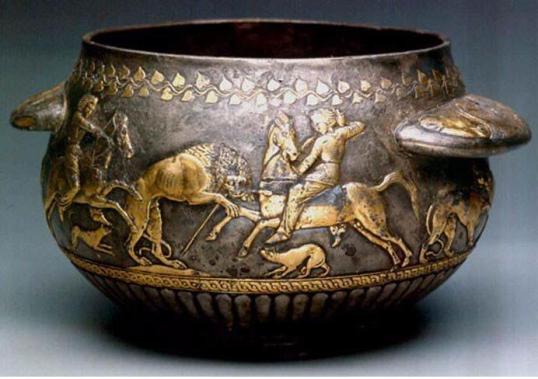 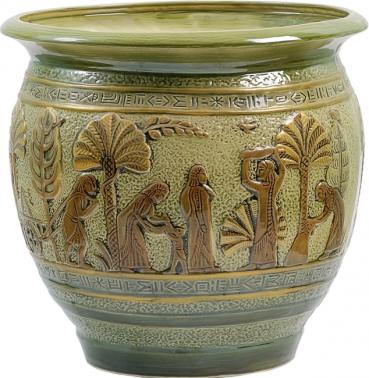 Учитель: С.А.Попов.
Освоение железа
Ассирийцы начали использовать железо в военных целях.        
Изготовлялись стрелы и короткие копья с металлическими наконечниками, железная палица, мечи, кинжалы, мощные тараны, оббитые металлом для прочности, камнеметы. 
Выплавлялись и защитные приспособления - панцири, щиты, шлемы.
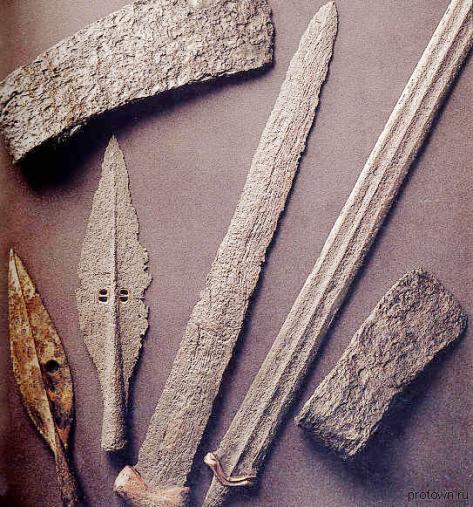 Учитель: С.А.Попов.
Ассирийское войско
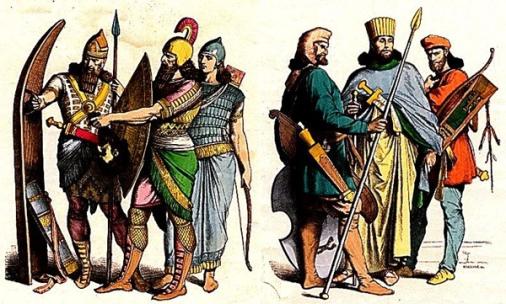 В VII в. до н.э. ассирийская армия стала самой сильной в древнем мире. Войско делилось на отряды. Состояла из пехоты, конницы и воинов на колесницах.  Пехота делилась на тяжело - и легковооружённную. Ударную силу составляли колесницы. Конница у ассирийцев была составной частью армии.
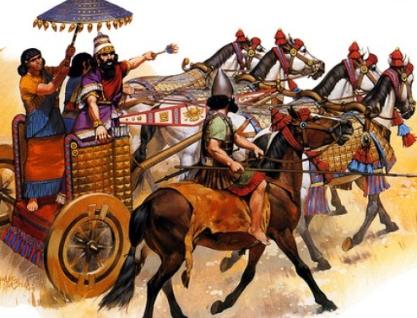 Учитель: С.А.Попов.
Ассирийское войско
Для штурма крепостей использовали тараны и осадные башни. 
      - Рассмотрите рисунок, и назовите, что использовали ассирийцы для штурма крепостей.
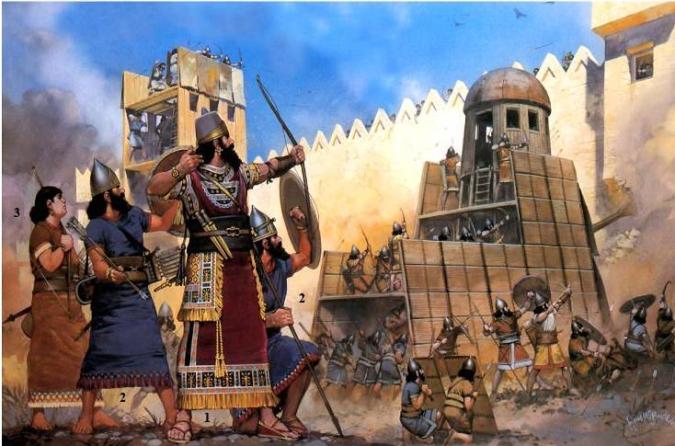 Таран – стенобитное орудие, передвижная колесная машина, с помощью которой пробивались крепостные стены и ворота при осаде городов
Катапульты – орудия для метания камней
Учитель: С.А.Попов.
Ассирийское войско
Ассирийцы умели переплавляться через реку на кожаных мешках.
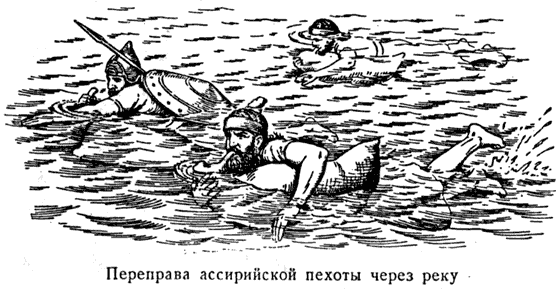 Учитель: С.А.Попов.
Завоевания ассирийских царей
Завоевания ассирийцев: Вавилонское царство, Сирия, Иудея и Палестина, даже некоторые районы Закавказья, Египет и Элам. Ассирийцам удалось завоевать практически все известные им территории. Ассирийские цари по праву считали себя "властелинами четырех сторон света".
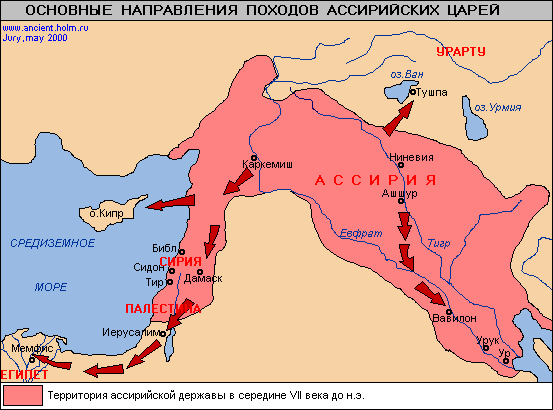 Учитель: С.А.Попов.
Завоевания ассирийских царей
Работа с документом
    “В третьем году моего правления укрепленные города задумали мятеж... Многочисленные войска... я мобилизовал и выступил в поход на завоевание этих городов.    
     Сильными осадными орудиями я пробил их укрепленные стены и сровнял их с землей. Людей с их имуществом я взял в плен; эти города я разрушил, снес и сжег в огне...”.
     “Двести восемь тысяч человек, малых и больших, мужчин и женщин, лошадей, мулов, ослов, верблюдов, крупный рогатый скот и овец без числа - тяжелую добычу я награбил и увел в Ассирию”.
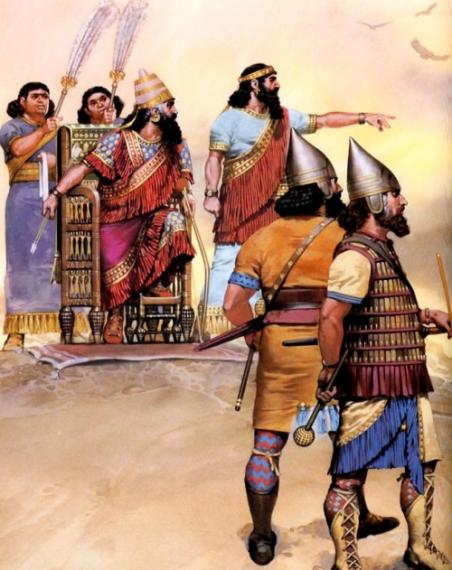 Учитель: С.А.Попов.
Завоевания ассирийских царей
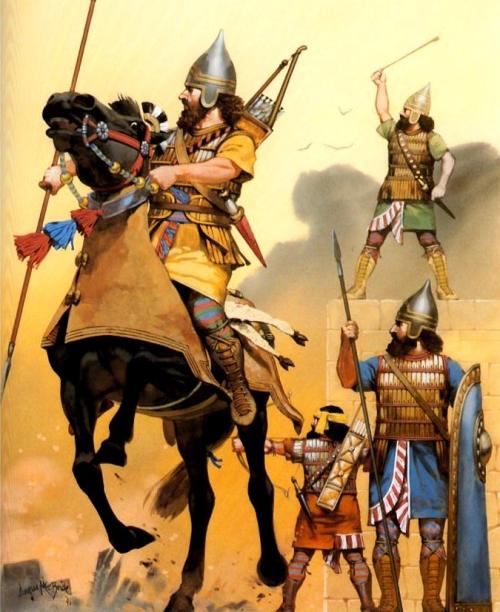 Вопросы к документу:
-  С какой целью ассирийские цари совершали свои военные походы в соседние страны?
-  Что забирали с собой ассирийские воины в качестве добычи?
-  Какой характер носили войны, которые вели цари Ассирии?
Учитель: С.А.Попов.
Завоевания ассирийских царей
Ассирийцы были беспощадны к побежденным. Устраивали массовые казни с целью устрашения населения. Они разрушали города непокорных. Так был разрушен Вавилон – центр всего Междуречья.
Сажали, на кол, ослепляли, сдирали кожу. 
 Разрушали храмы и крепостные стены. 
 Уводили в плен целые народы.
 Грабили.
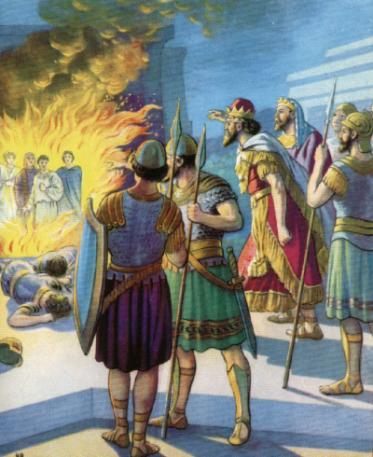 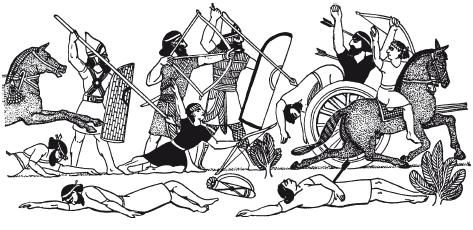 Учитель: С.А.Попов.
Завоевания ассирийских царей
Ниневия – «логовище львов»
Они уводили в плен целые народы, тысячи людей. Город Ниневию называли логовищем львов и городом крови.
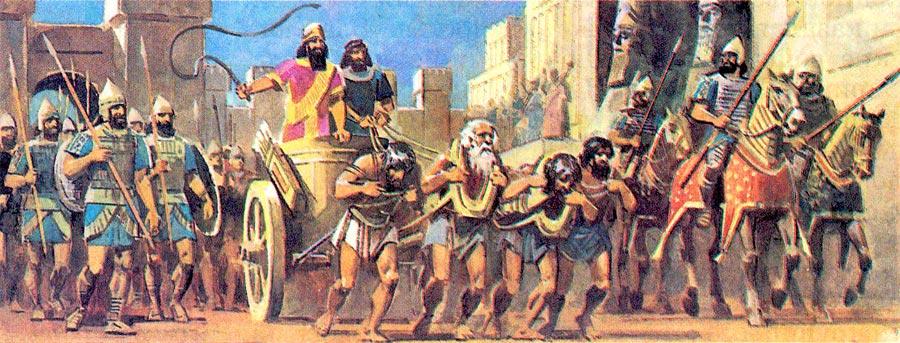 Возвращение войска в Ниневию
Учитель: С.А.Попов.
Царский дворец
Дворец ассирийских царей был построен на холме и походил на крепость. Его окружала белая стена с зубчатой стеной.
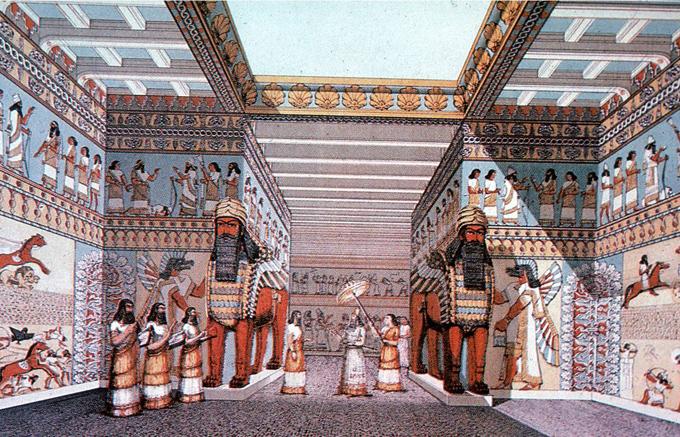 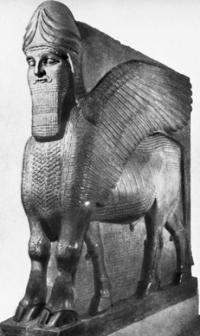 Статуя крылатого быка, охранявшая вход в царский дворец.
Учитель: С.А.Попов.
Библиотека глиняных книг
Одним из самых известных ассирийских царей был Ашшурбанапал, правивший с 669 по 633 год до нашей эры. Ашшурбанапал был одним из самых образованных людей своего времени. Он собрал огромную библиотеку – 30 тысяч глиняных книг.
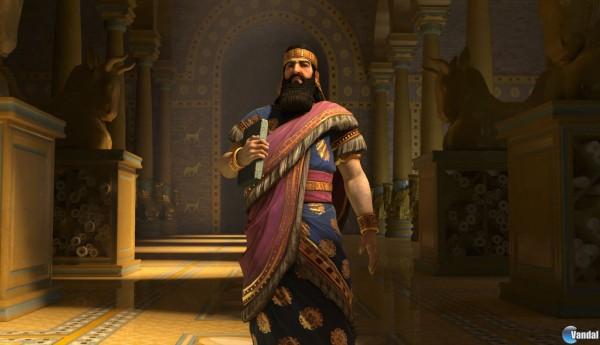 Учитель: С.А.Попов.
Библиотека глиняных книг
Библиотека царя Ашшурбанапала в Ниневии была обширной, состояла из глиняных книг. Когда таблички попадали в царскую библиотеку, на них ставили штамп «Дворец Ашшурбанапала, царя вселенной, царя Ассирии». Затем таблички расставляли по разделам: в одних ящиках лежали книги по языку, в других – по математике, в третьих – по истории. 
      Иногда содержание книги не умещалось на одной табличке, приходилось писать продолжение. Тогда в текст следующей страницы заносилась фраза из предыдущей. В самом низу таблички писцы оставляли  пометку: «Согласно древнему подлиннику списано и сверено».
Книги в библиотеке были самого разнообразного содержания: по медицине, математике, сельскому хозяйству, религии, литературе и т.д.Там хранились древние тексты эпоса о Гильгамеше.
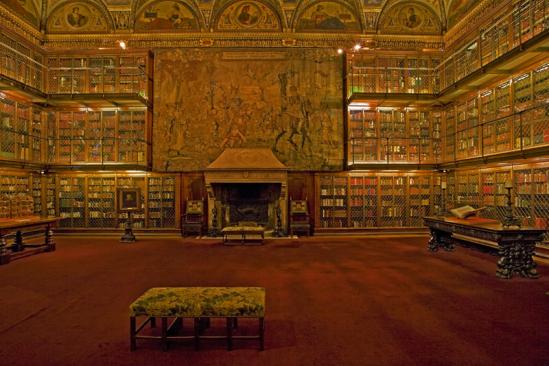 Учитель: С.А.Попов.
Падение Ниневии
В 612 г. до н.э. вавилоняне объединились с мидийцами и восстали. 
Ниневия была захвачена врагами. Ассирийский царь бросился в огонь, чтобы не попасть в плен. Ассирийская держава погибла.
      - Погибла ли библиотека Ашшурбанапала?
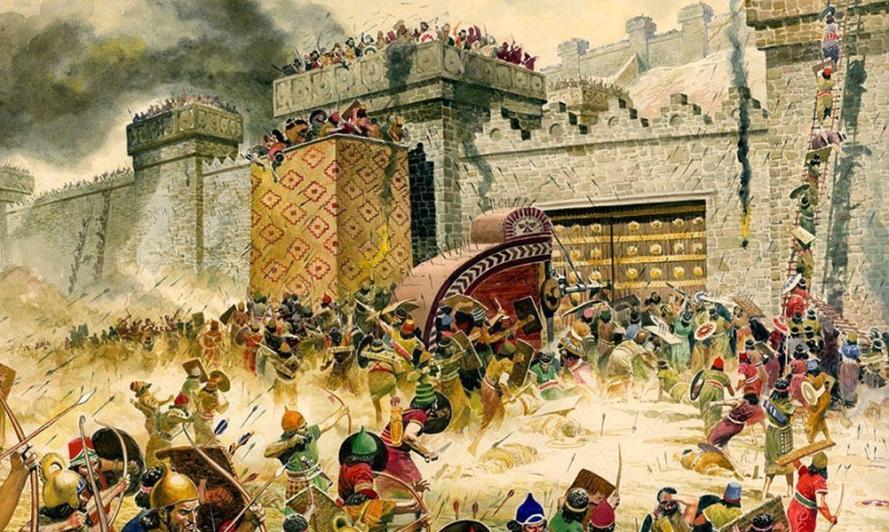 Учитель: С.А.Попов.
Заполните пропуски в предложениях, используя предложенные ниже слова:
верхнем
Ассирия находилась в ………….. течении реки ……………. . 
       Почва Ассирии каменистая, богата залежами ……………. . 
       В ……………... веке до н. э. армия Ассирии стала самой сильной в мире.
       Ассирийская армия использовала оружие, изготовленное из ……………. . 
       Ассирийцы впервые применили для штурма крепостей …………….., для переправы через реку ………………………… .   
       Столица Ассирии ………………. была самым богатым городом.
Тигр
железа
восьмом
железа
таран
кожаные мешки
Ниневия
Учитель: С.А.Попов.
ДОМАШНЕЕ ЗАДАНИЕ:

§ 18, мини-сочинение 
«Переход к железному веку - это благо или зло для человечества?» или рисунок.
Рефлексия:
       В какую страну мы сегодня совершили путешествие?
«Меня удивило на уроке ………………….…..»
«Я сумел понять, что ……………………….….»
«Я не успел на уроке ……………………..…....»
«Я бы еще хотел узнать о том, что …………»
Спасибо за работу!
Учитель: С.А.Попов.
Рефлексия:
       В какую страну мы сегодня совершили путешествие?
«Меня удивило на уроке ………………….…..»
«Я сумел понять, что ……………………….….»
«Я не успел на уроке ……………………..…....»
«Я бы еще хотел узнать о том, что …………»
Учитель: С.А.Попов.